Yuzga xaylayter  yordamida shakl berish.
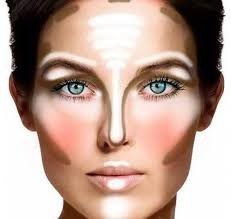 Xaylayter bu zarli kontor xisoblanadi.
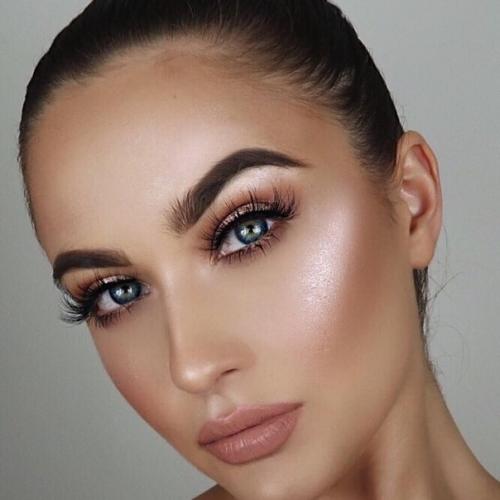 Xaylayter bu chiroq qaytaruvchi bulib yuzga nur tushib qaytaruvchi qismiga surtiladi.
Xarqanday yuz tuzilishiga mos ravishda kontur va xaylayter xar xil qilinadi.
xaylayter xattoki ten sifatida xam ishlatiladi
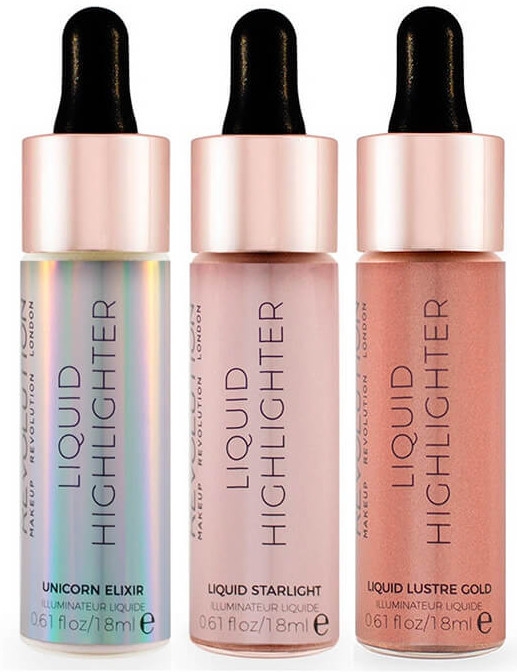 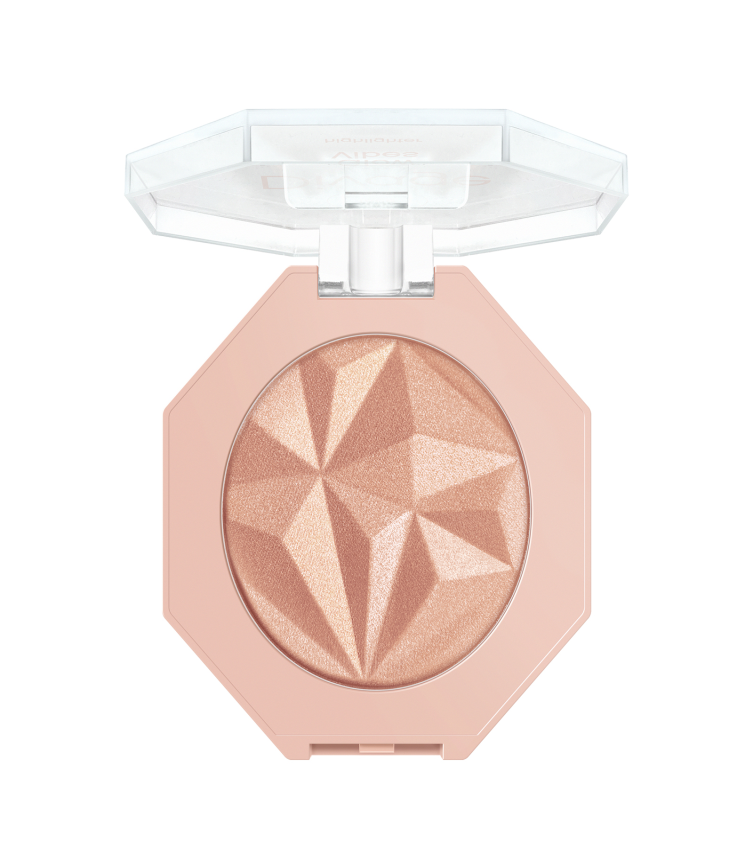 Xaylayterning pudra va suyuq shakli mavjud